Unit 6 – Lesson 3In the classroom
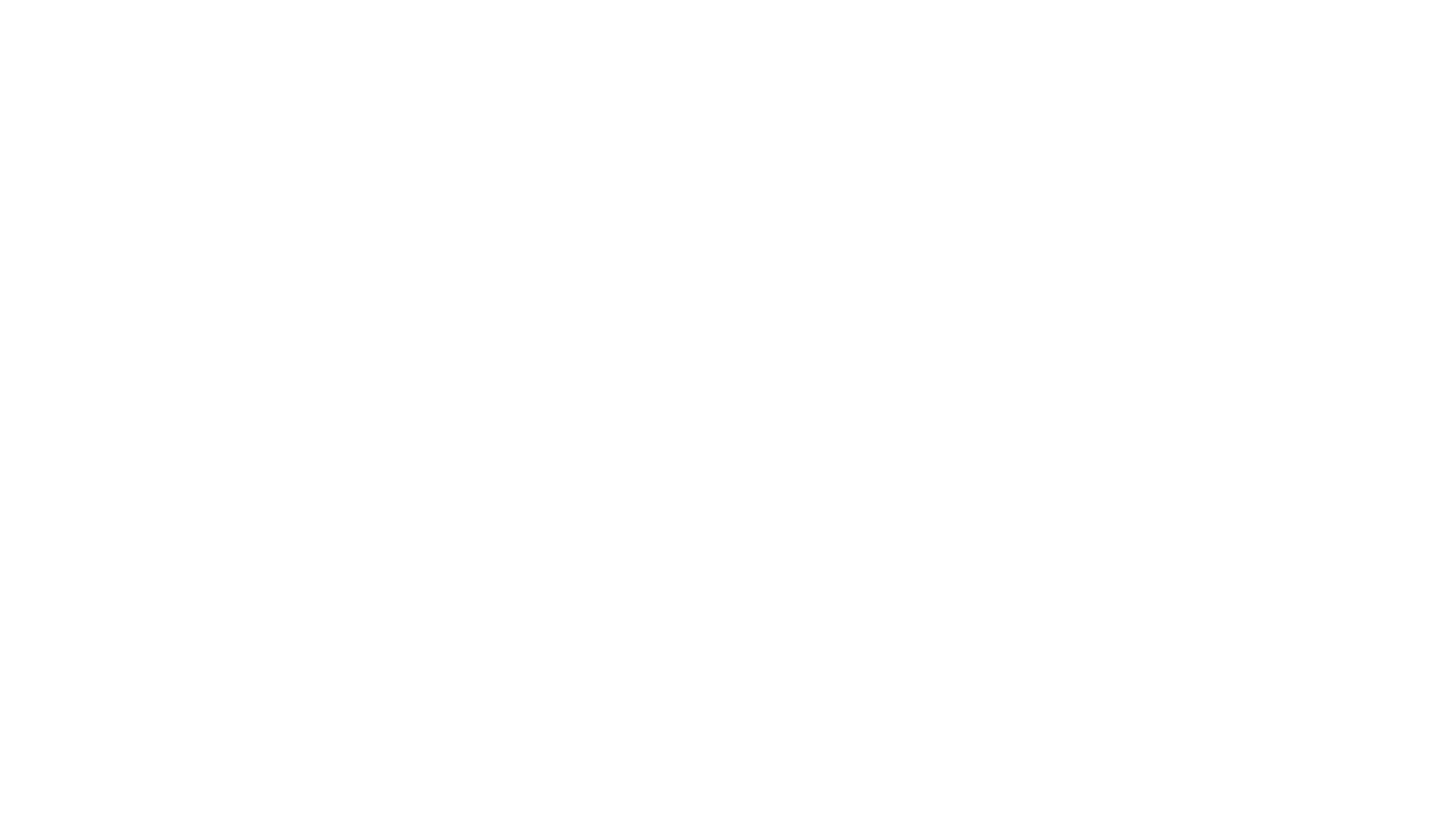 [Speaker Notes: Goals: By the end of the lesson, pupils will be able to:
listen and repeat the sentence It’s a red pen. 
introduce the things, using It’s a red _____.  
sing a song focusing on the main structures I have _____ ; He has _____  and It’s a red _____.]
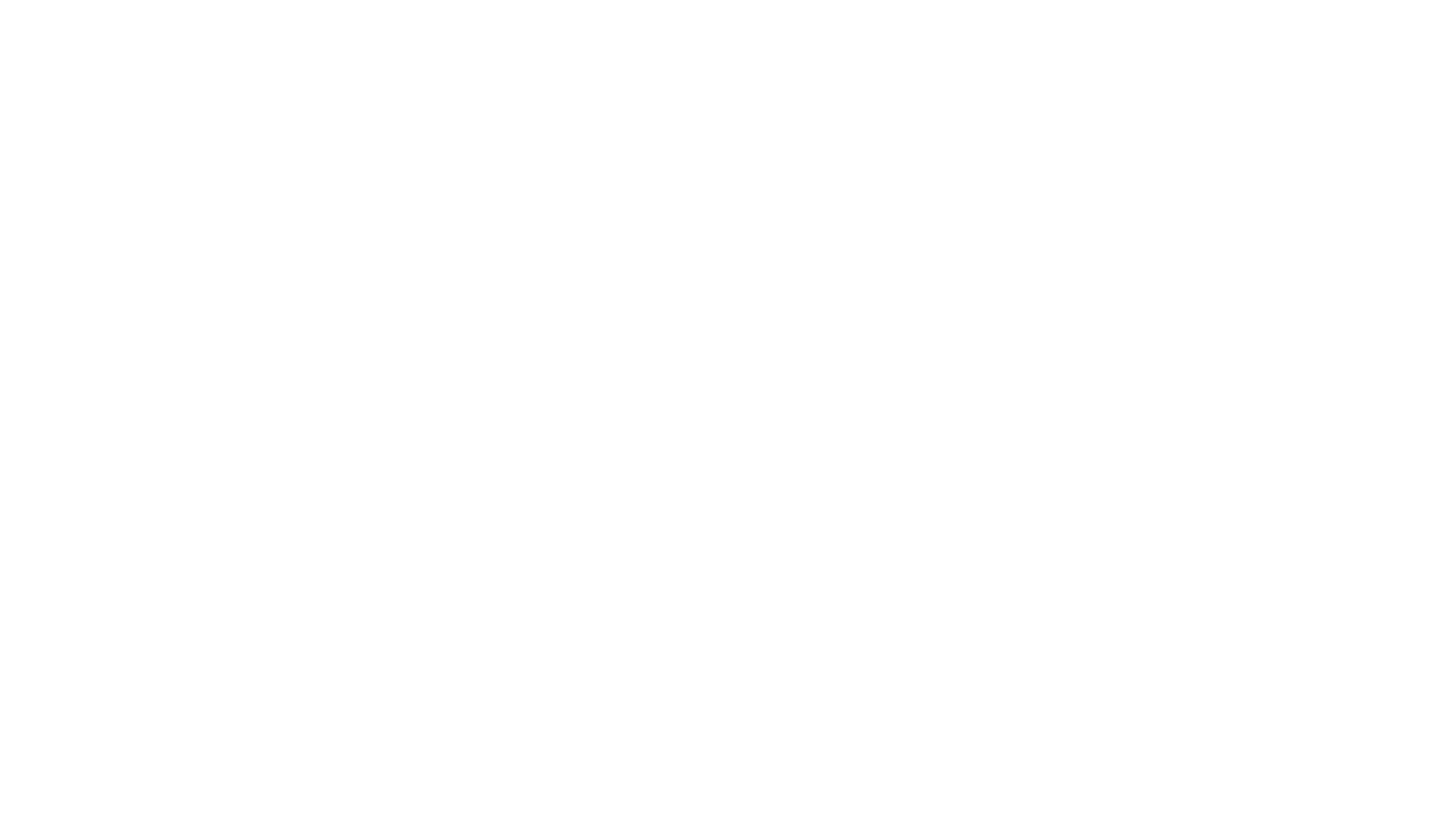 Warm-up
[Speaker Notes: Goal: Review the chant of Lesson 2.
Time limit: 5 mins.
-  Pupils say the chant together.
- Teacher sticks flashcards of pen, pencil, desk, bell on the board.
- Teacher says e – e – bell following the chant rhythm. Pupils repeat.
- Individual check: Teacher points to a picture, Pupils say the words with the chant rhythm.
- Faster student gets more stars for their team.]
Listen and repeat
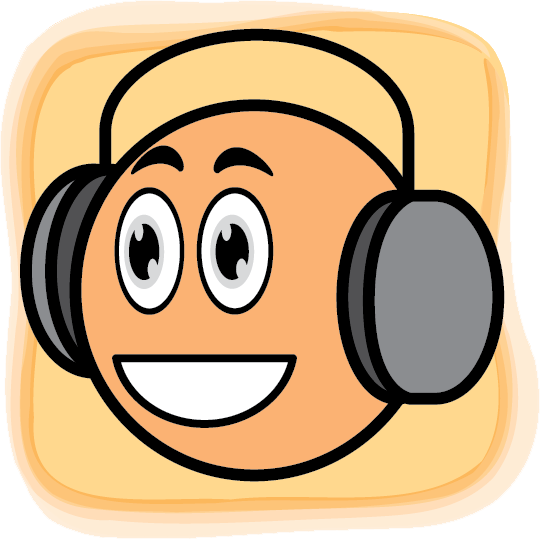 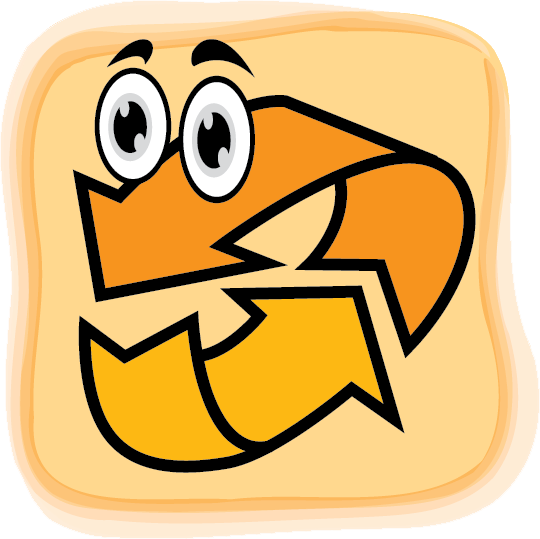 [Speaker Notes: Goal:
- Pupils will be able to listen and repeat the sentence It’s a red pen. 

Step 1: Getting to know the structure It’s a red ______
- Teacher shows picture of a red pen on slide. Teacher asks What’s it? Teacher has pupils say It’s a pen.
- Teacher asks What colour is it? . Teacher has pupils say It’s red.
- Teacher has whole class say It’s a red pen. 
- Teacher does the same with pencil, bell, desk. 

Step 2: Pupils listen and repeat. 
Time limit: 2 mins
- Pupils open to the Listen and repeat part in their books.
- Teacher plays the audio, pupils listen and repeat. 

Step 3: Quick check. 
Time limit: 4 mins
- Quick check as teams: Teacher holds up flashcard pen and says Team 1. Pupils of team 1 says It’s a red pen. Teacher does the same with the other teams.
- Teacher does the same for individual check.]
It’s a red pen.
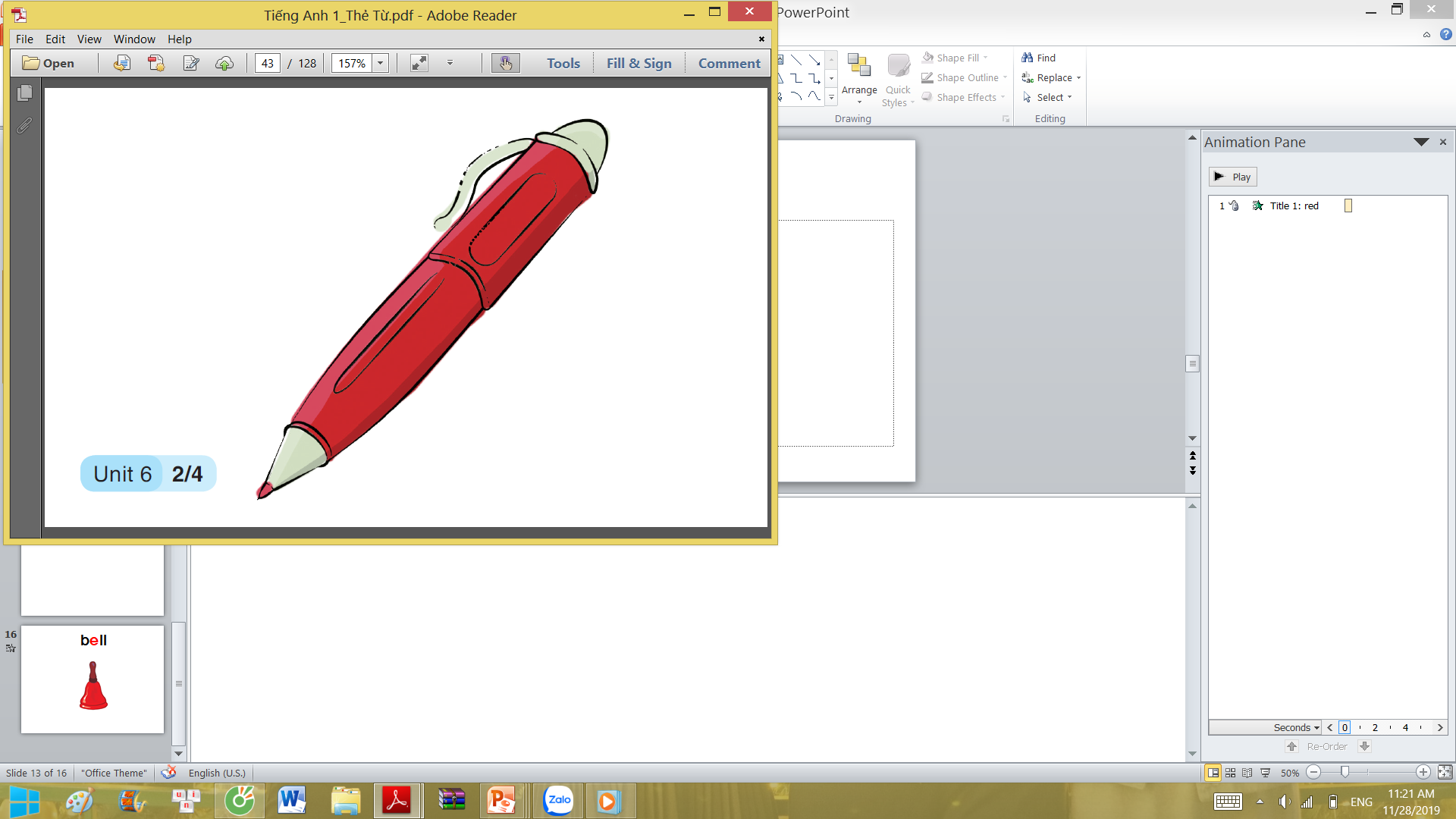 It’s a red bell.
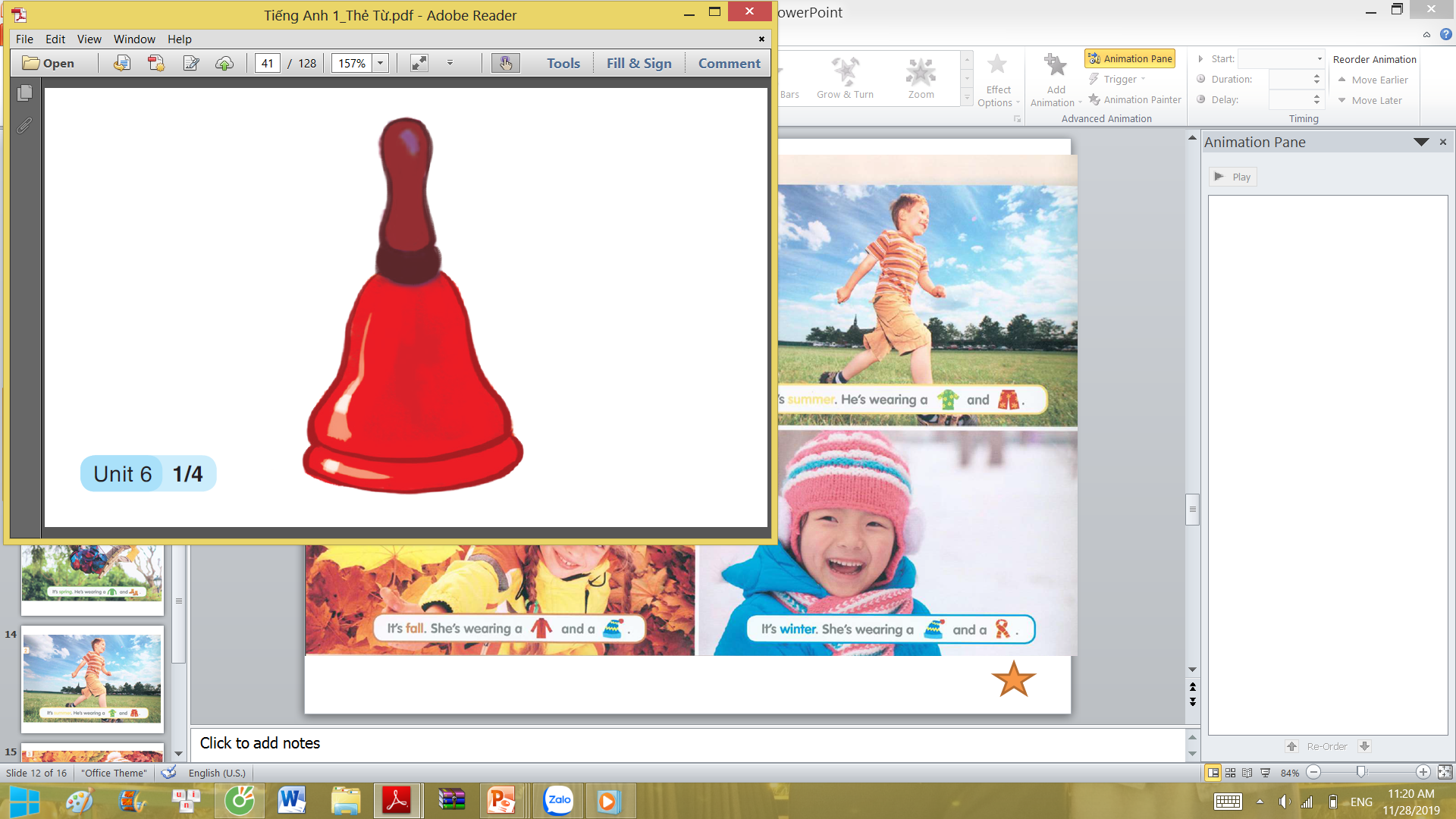 It’s a red pencil.
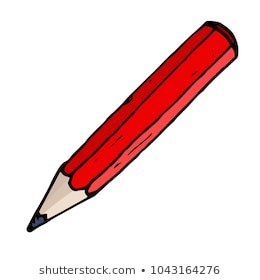 It’s a red desk.
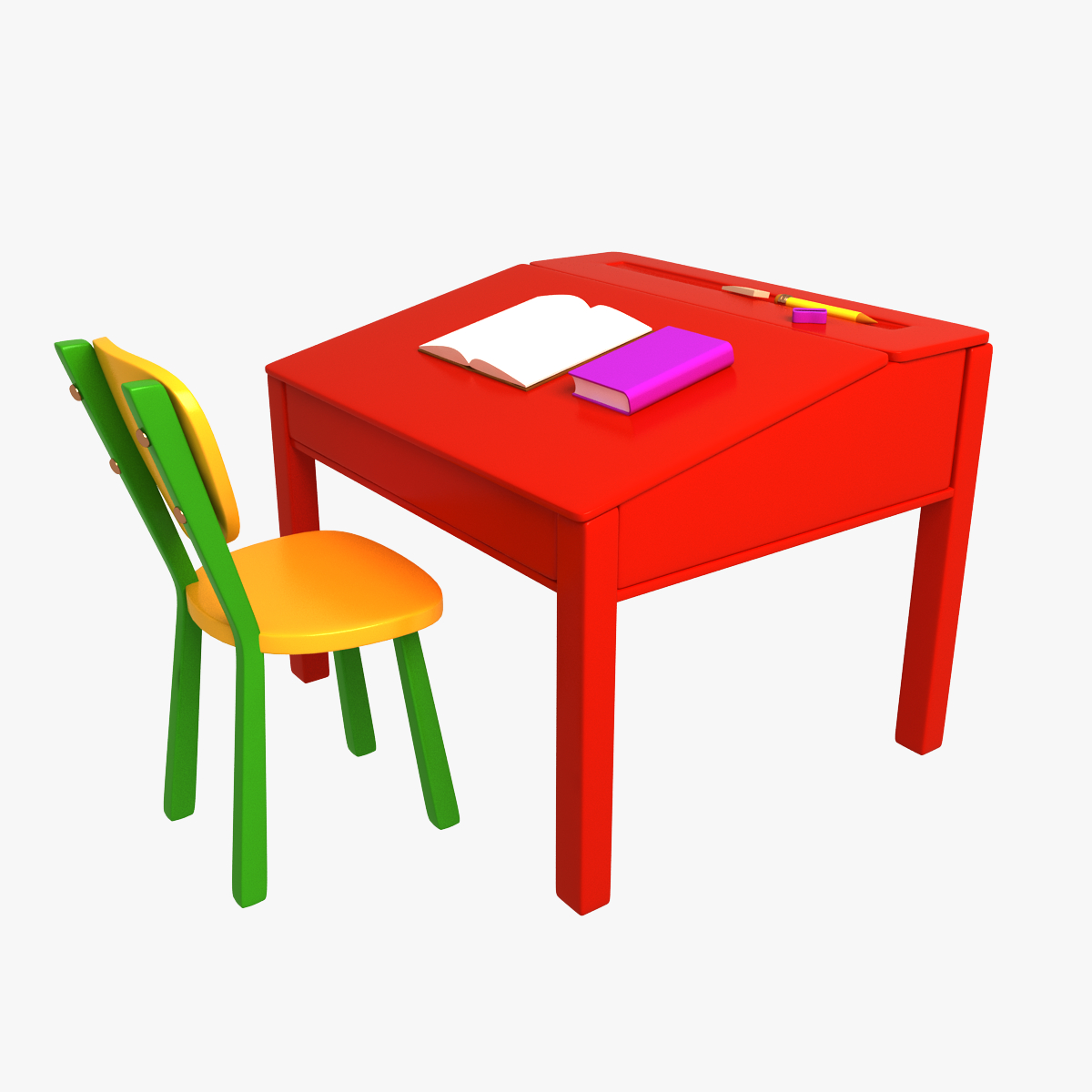 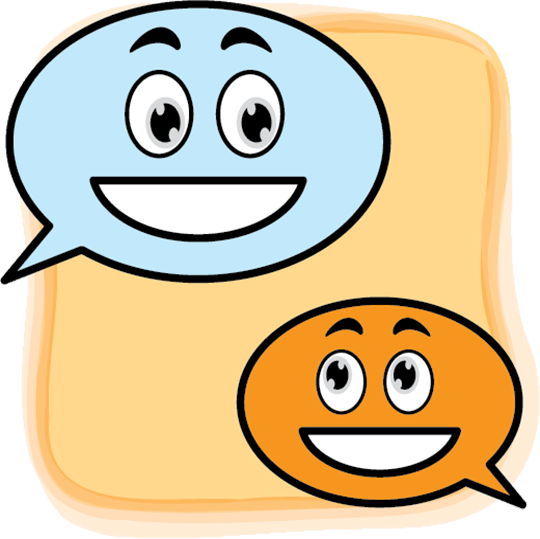 Let’s talk
[Speaker Notes: Goal: 
- Pupils will be able to introduce the things, using It’s a red _____.  

Step 1: Point and say
Time limit: 3 mins
- Pupils open to the Let’s talk! part.
- Pupils point to the pictures and say using the structure It’s a red _____.]
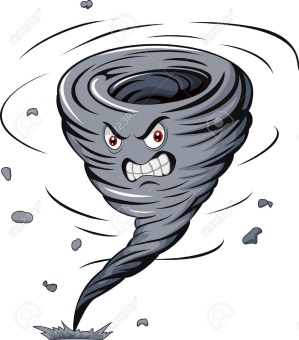 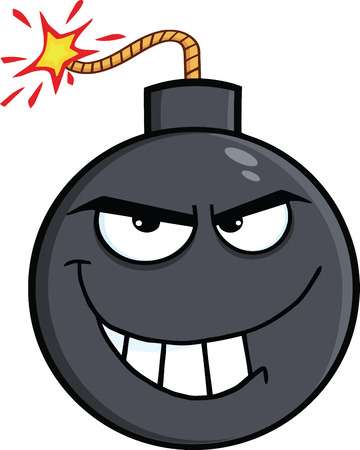 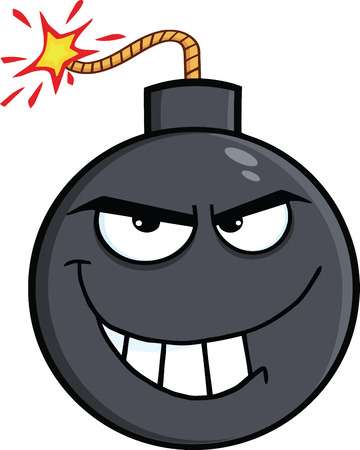 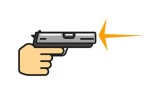 [Speaker Notes: Step 2: Practice
Game: Throw the ball
Time limit: 8 mins
- Teacher shows game slides or draws on the board.
- Teacher holds up a flashcard, pupils have to say It’s a red _____. If correct, they can throw a sticky ball to get stars.
Notes:
+ 1-5 stars: Pupils get star for their team.
+ Bomb: Lose a star. 
+ Gun: Pupils can choose a team and say Shoot!. That team will lose a star.
+ Tornado: Change stars with the other teams.]
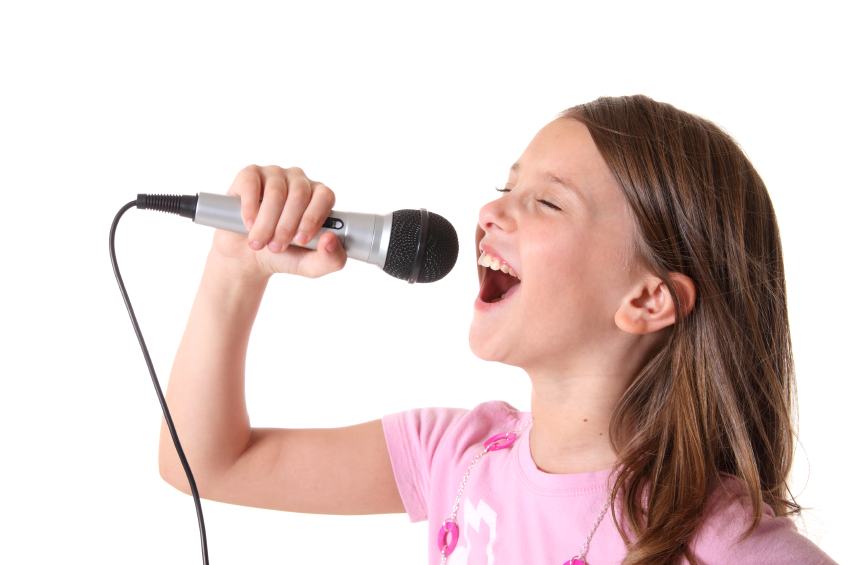 Let’s sing
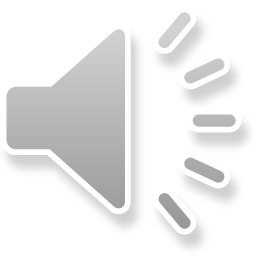 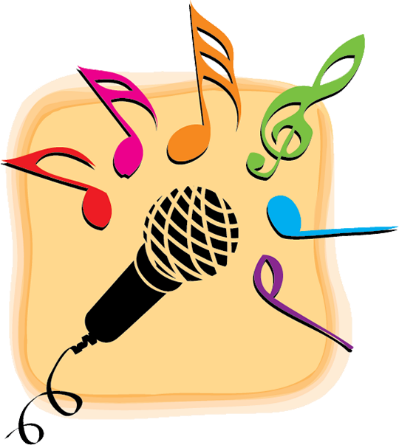 [Speaker Notes: Goal:
- Pupils will be able to sing a song focusing on the main structures I have _____, He has _____ and It’s a red _____.
Step 1: Getting to know the song 
Time limit: 4 mins
- Teacher and pupils read the song lyrics together.
- Teacher plays the audio.
1st time: Pupils only listen 
2nd time: Pupils listen and sing. 

Step 2: Sing and do 
Time limit: 5 mins
Teacher plays the audio, shows pupils some actions to do when singing the song. 

Step 3: Quick check 
Time limit: 4 mins
Pupils sing and do in teams. Better team gets more stars.]
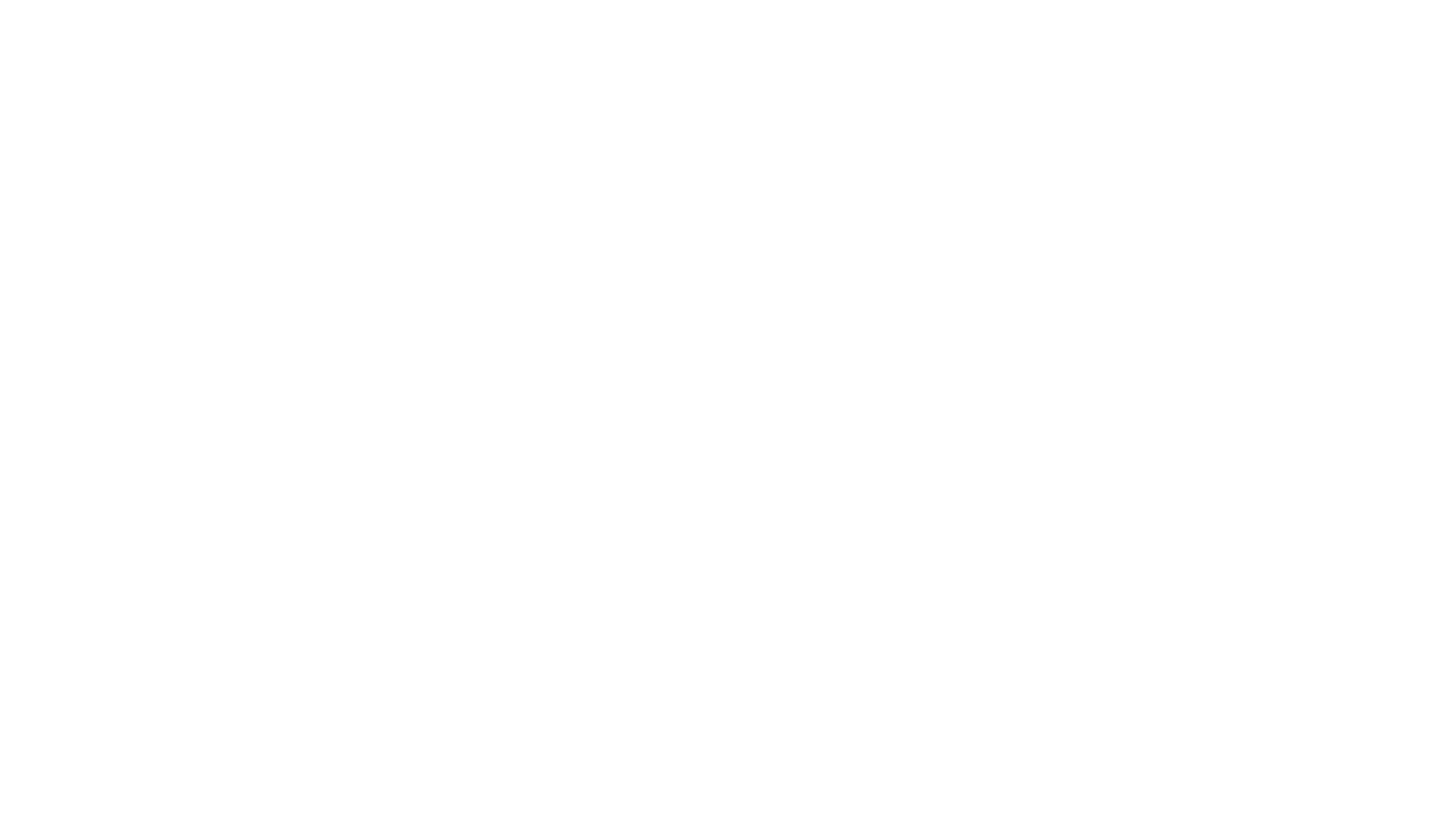 Further activity
[Speaker Notes: Goal: Pupils are able to use the structure and vocabulary to write new lyrics for the song.
- Teacher divides pupils into small teams (4-5 pupils/ team)
- Pupils create new lyrics for the song using words and structure I have a_____, It’s a red_____. 
- Teacher may have pupils perform the new song.]
Goodbye
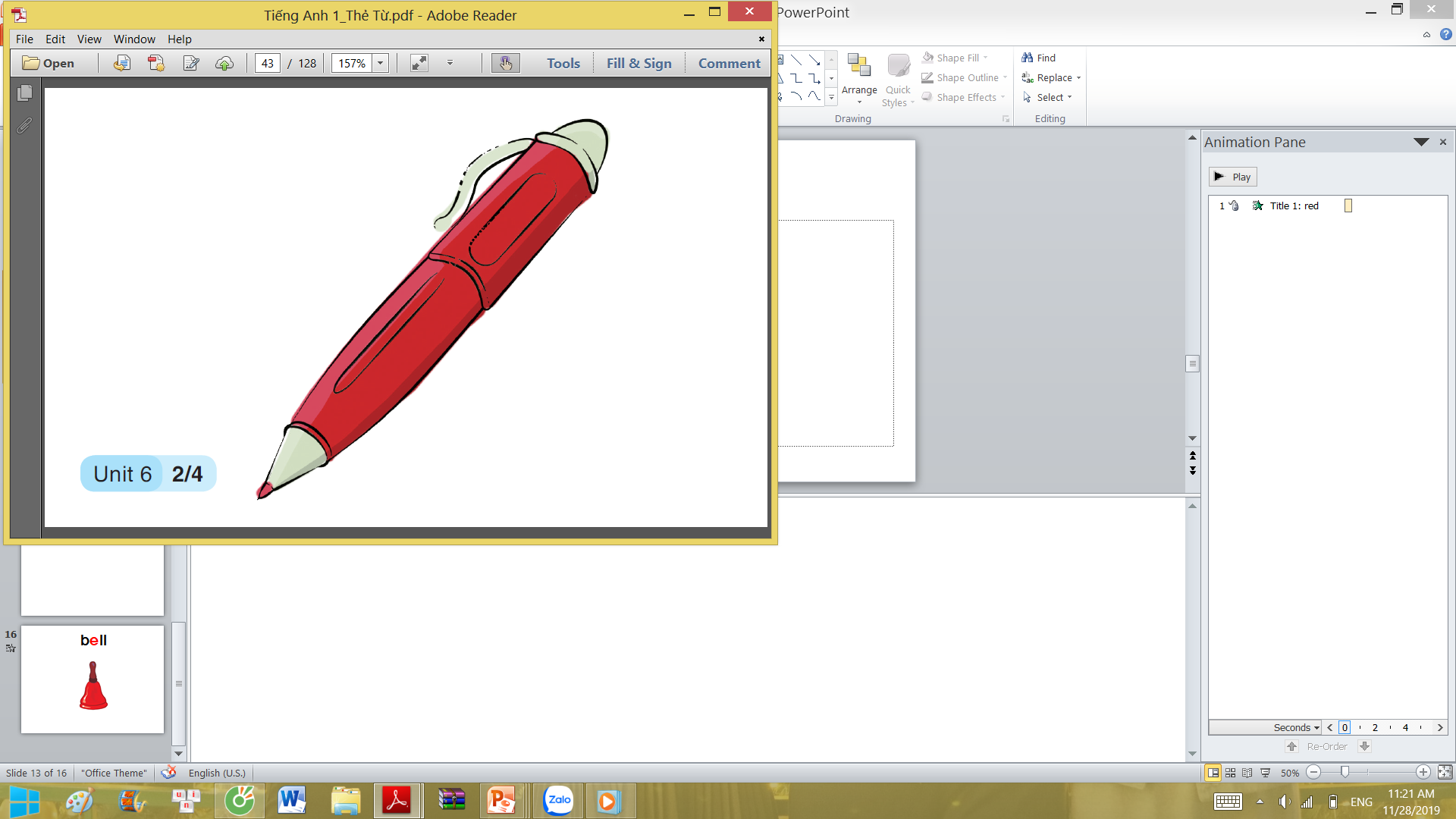 [Speaker Notes: - Teacher shows the vocabulary of the lesson on slide.
- Pupils say goodbye.]
Goodbye
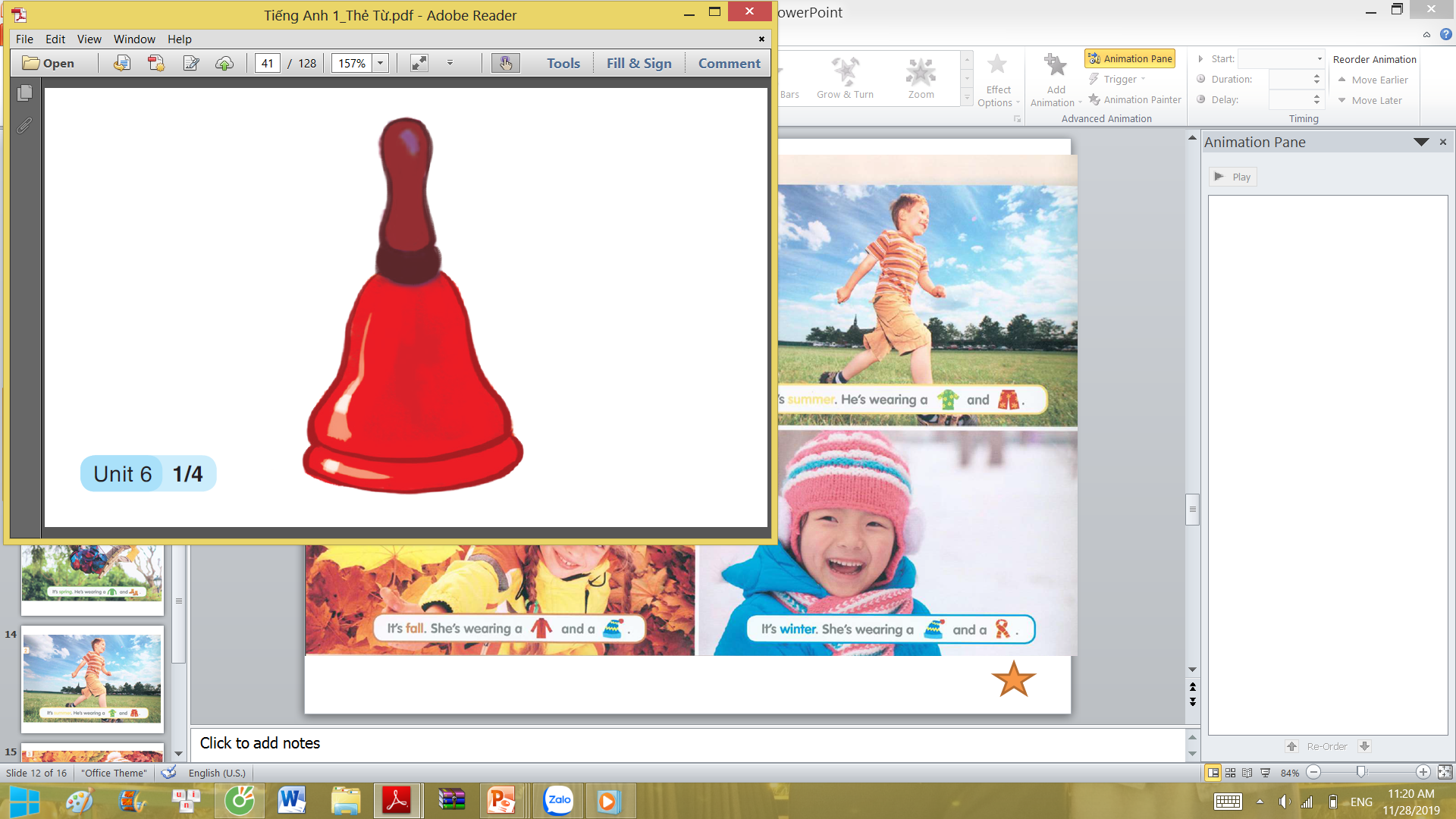 Goodbye
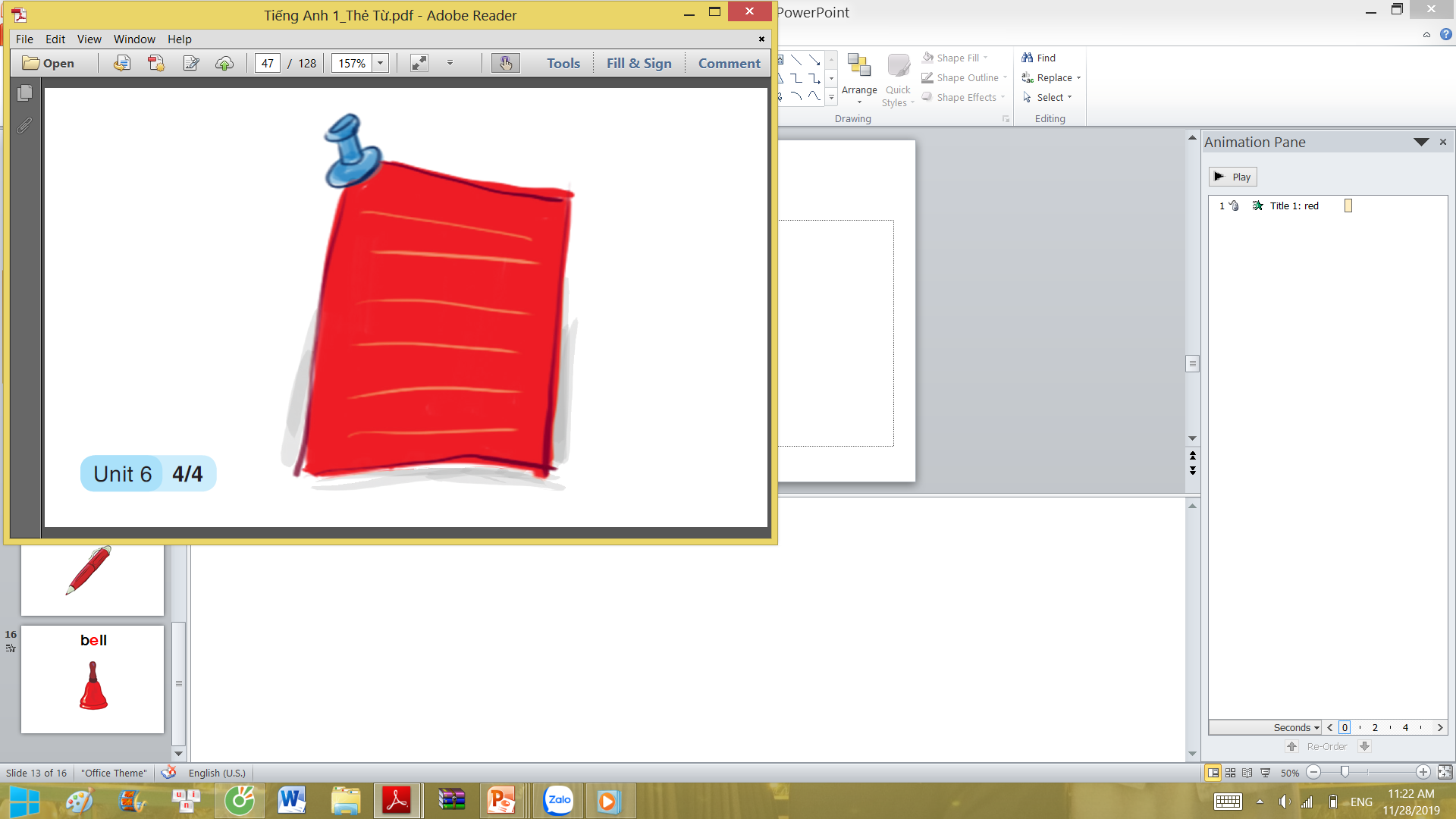 Goodbye
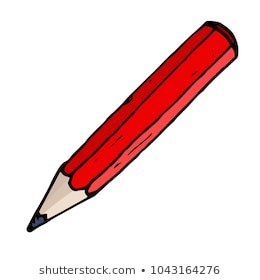